The Art and Science of Accommodations
Created by 
Kreative Spaces, LLC
Welcome, Session & Group Introductions
Learning Objectives
LEARNING OBJECTIVES
Adjust our perspective to better identify with each child as an individual
Understand and define accommodations
Explore why is it important to be able to accommodate
Identify when to use accommodations
Understand how to use individualization and accommodations to help children succeed
DEFINITION OF INDIVIDUAL
Individual: A single human being as district from
a group, class, or family.


Merriam-Webster Dictionary
Seeing a Child as an Individual Means…
CHILDREN AS INDIVIDUALS
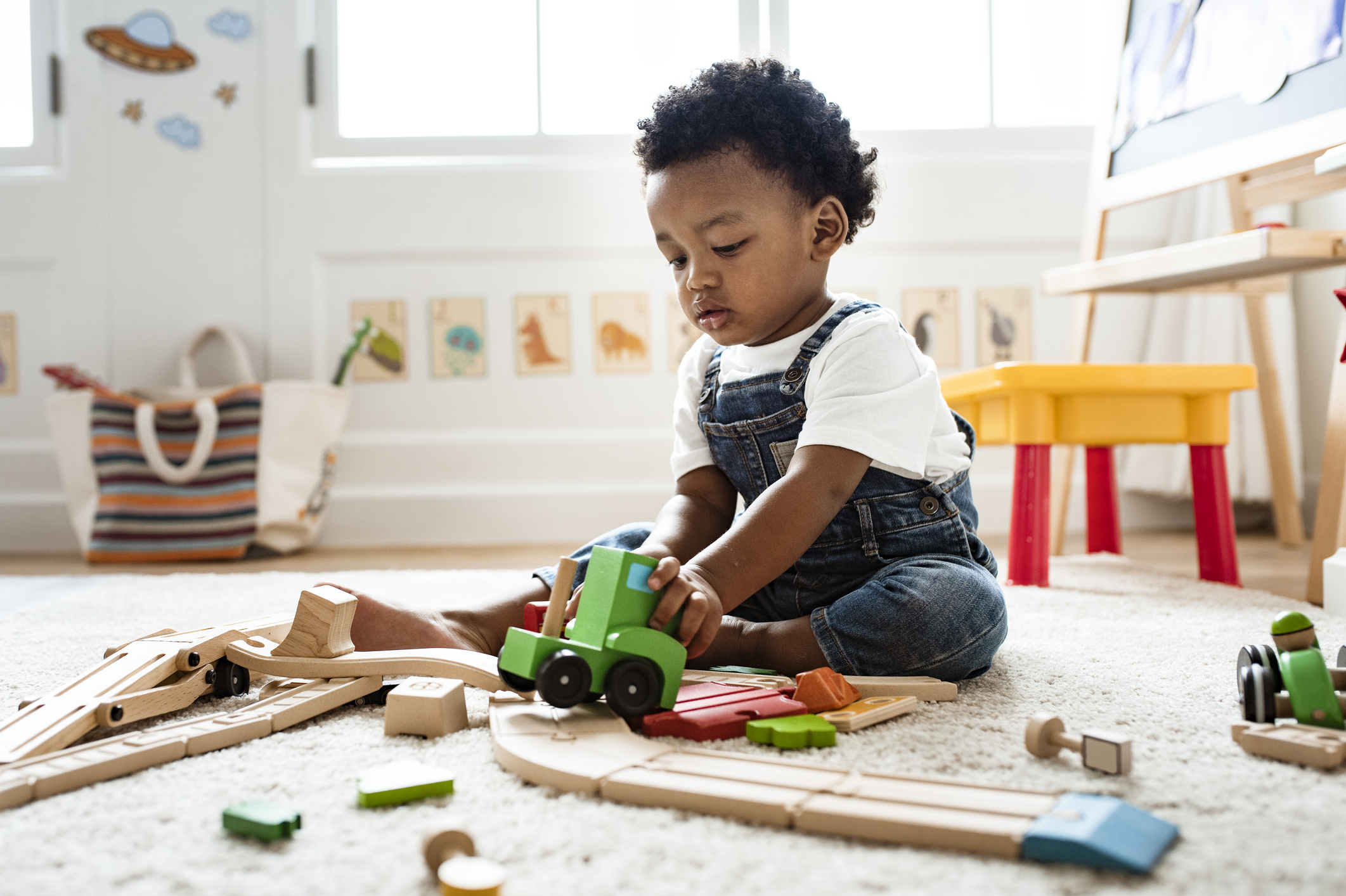 Unique 
Have different needs 
Have different learning styles
Have different interest and connections 
Come from different communities 
Identify with different cultures and customs
Speak different languages
Different abilities/disabilities
[Speaker Notes: Stock photo ID:1141049737]
Why is it important to see each child as anindividual and approach learning and support from this perspective?
Activity: Learning Styles
LEARNING STYLES
Children with a visual style of learning will remember information best when presented with pictures or graphics. Visual learners will often recognize numbers and letters better than peers with another type of learning style.
Visual
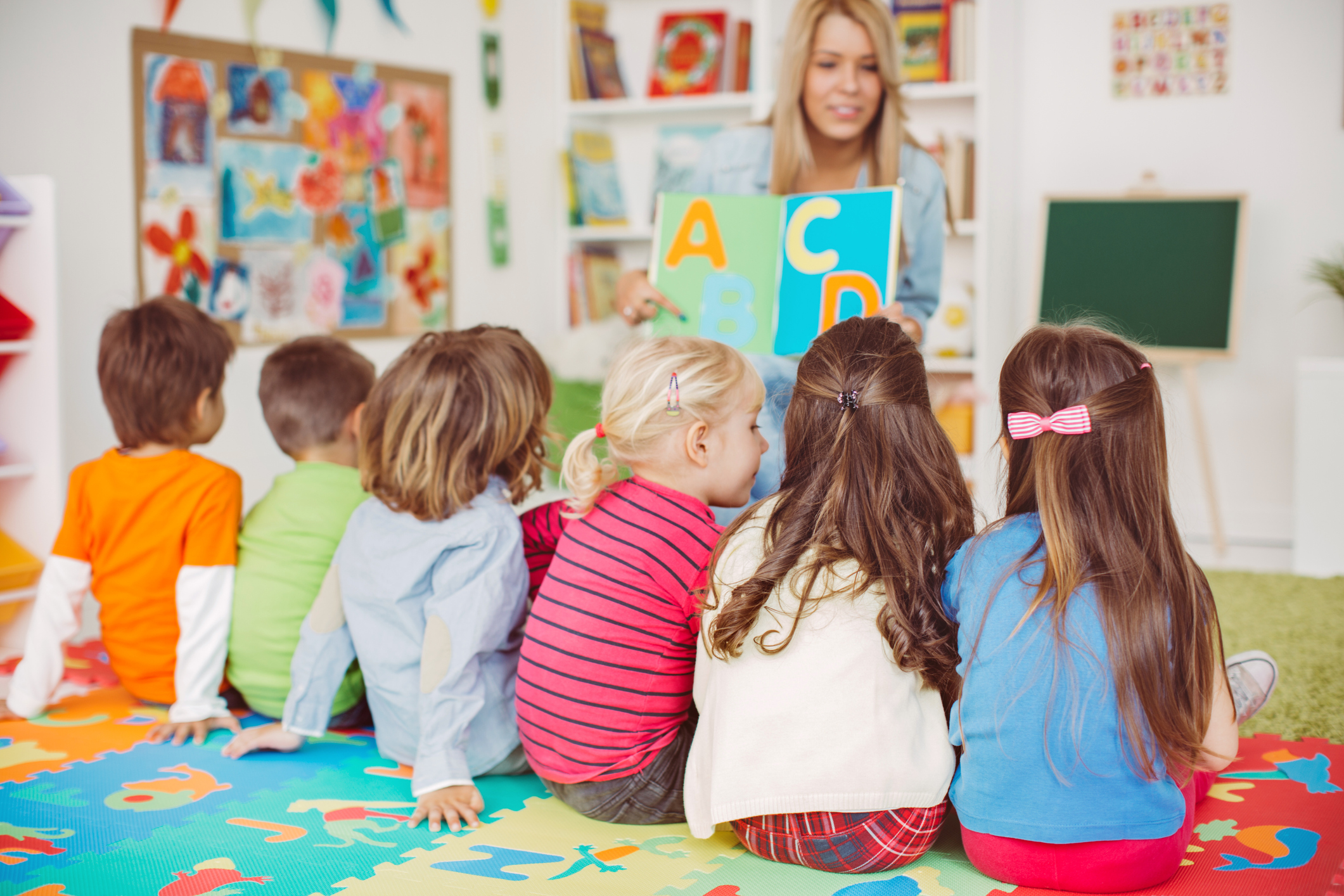 Auditory learners are best able to understand when they hear information. In early education, auditory learners are more likely to prefer telling and listening to stories or music as a way to understand information.
Auditory
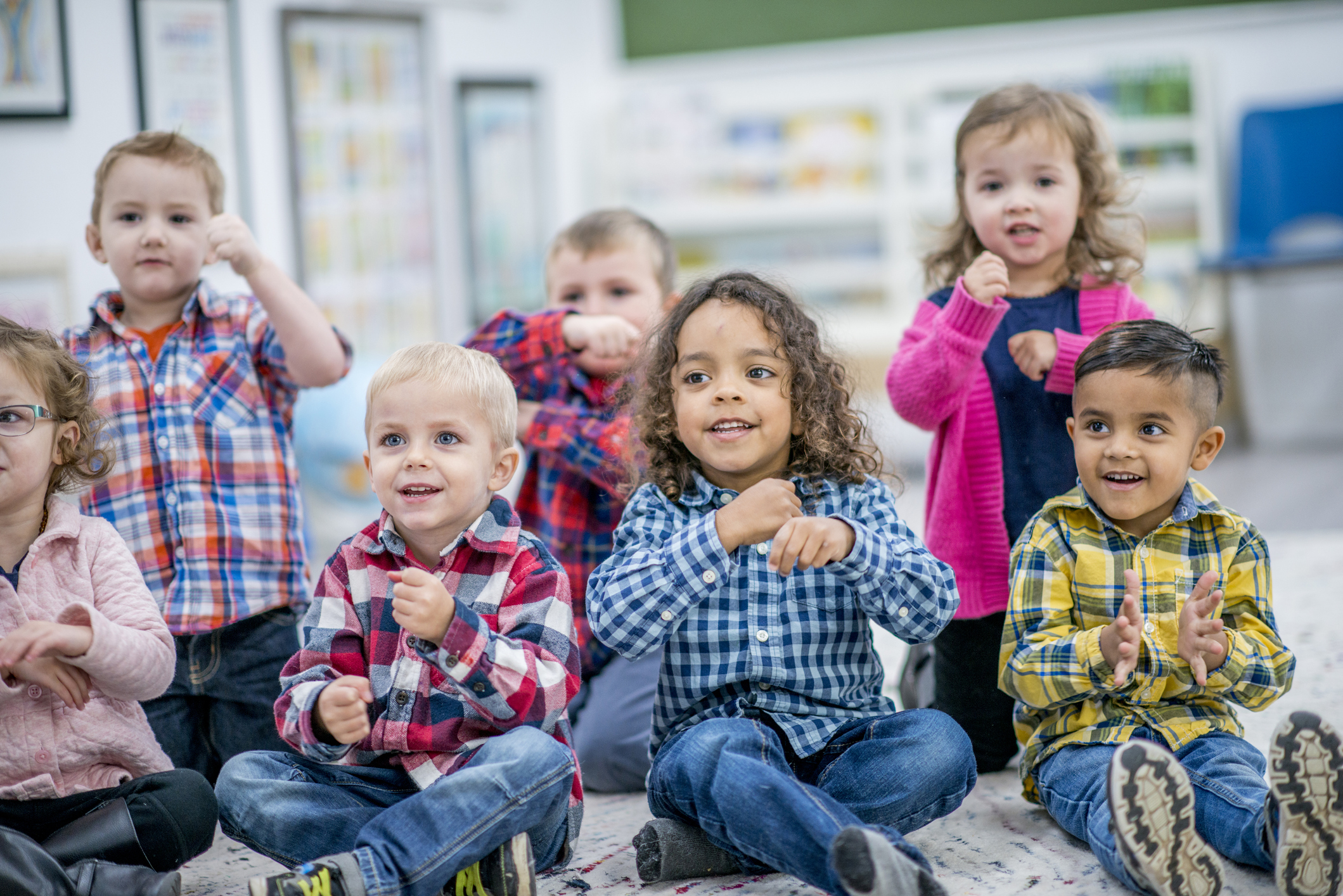 Children with a kinesthetic learning style learn best by manipulating objects and engaging in physical activities to learn the material.
Kinesthetic
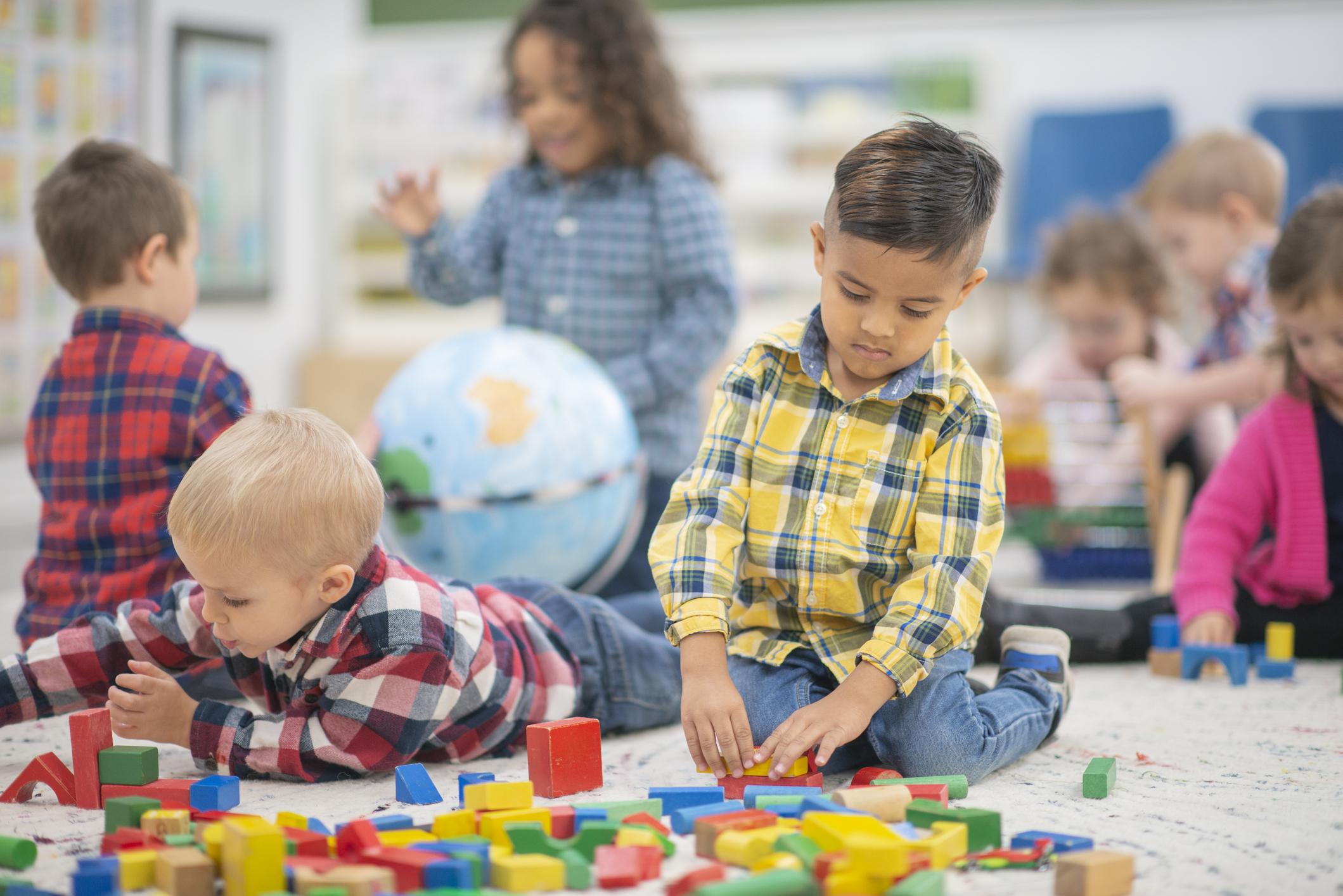 In early childhood education, verbal learners and auditory learners have similarities because they learn best from stories. As children get a little older, verbal learners prefer learning through reading, writing, and listening to information. Auditory learners focus on music and sound but will not necessarily enjoy reading or writing.
Verbal
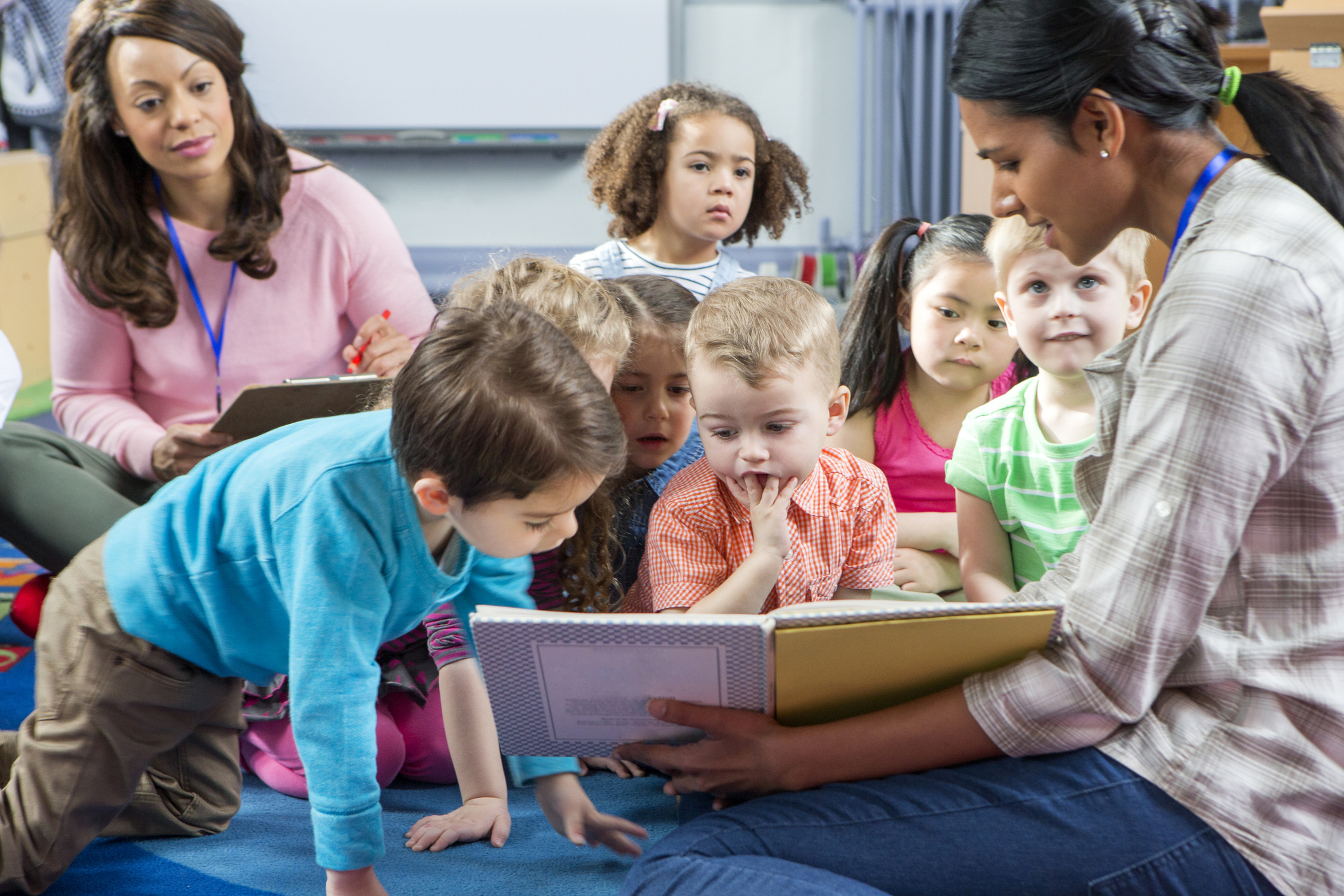 These children understand math and science better than other children and focus on finding a pattern. As a teacher, you could use reasoning to provide answers that help these types of children learn information.
Logical or Mathematical
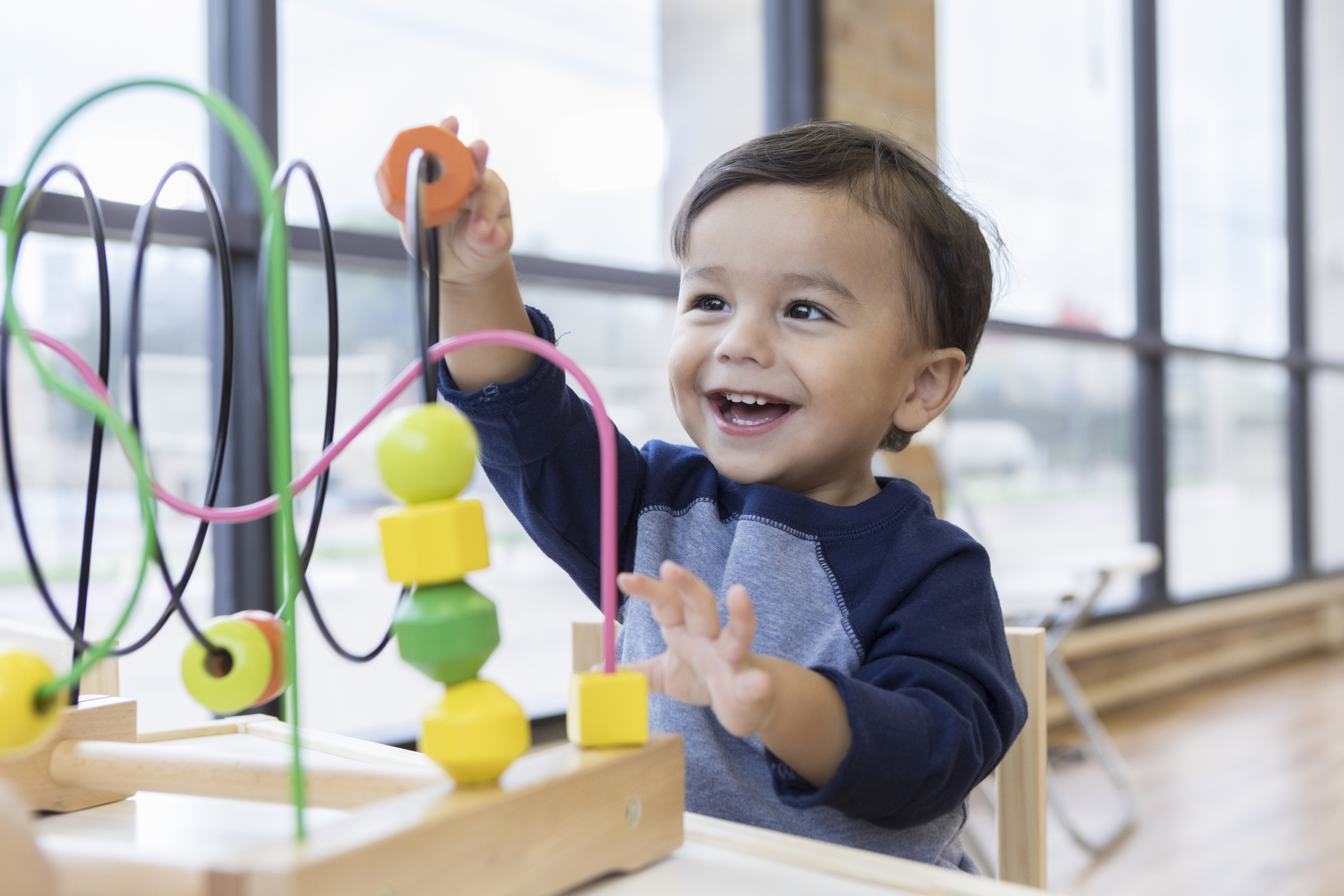 Some children learn better in group settings—something to keep in mind when arranging your classroom. On the flip side, others are solitary learners. They understand information best when allowed to work out the problems without others offering input. You’ll notice that these children prefer playing alone rather than spending time with peers.
Social/Solitary
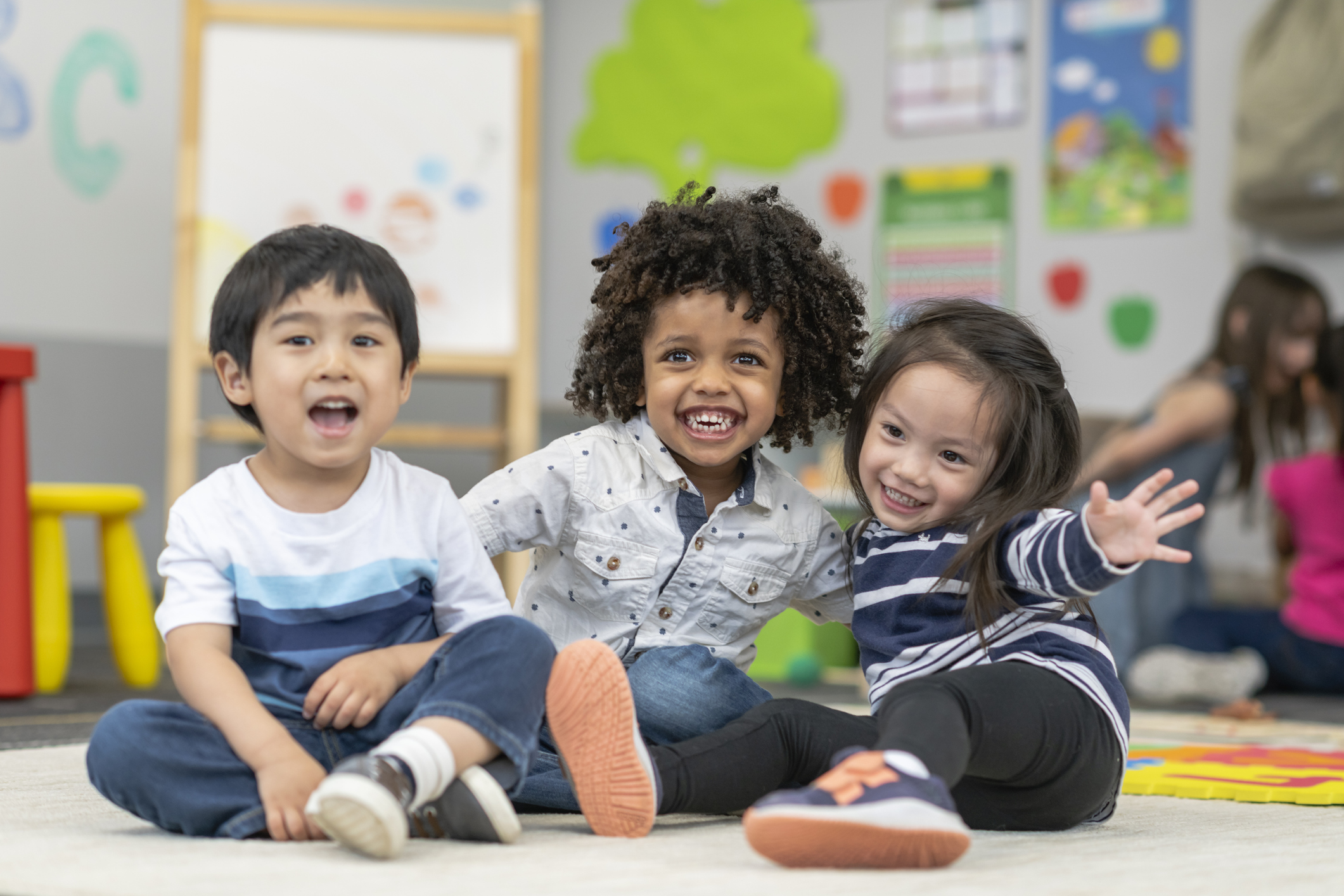 LEARNING STYLES – activity
Understanding Accommodations
Accommodations are any adjustments to activities, lessons, routine, etc. for the benefit of a child.
What
Whenever you see that a child is having difficulty, adjust the experience to make it less challenging or more challenging to create more learning opportunities and to be more inclusive.
When
There are a variety of ways to adjust and modify activities. Teachers need to be creative and use the tools and knowledge they have acquired to best help their children.
How
HOW UNDERSTANDING INDIVIDUALISM AND ACCOMMODATIONS ENHANCE INTERACTIONS
Relationships are the basis of any learning experience
Accommodations become a bridge to help children get from where they are to where you are trying to take them
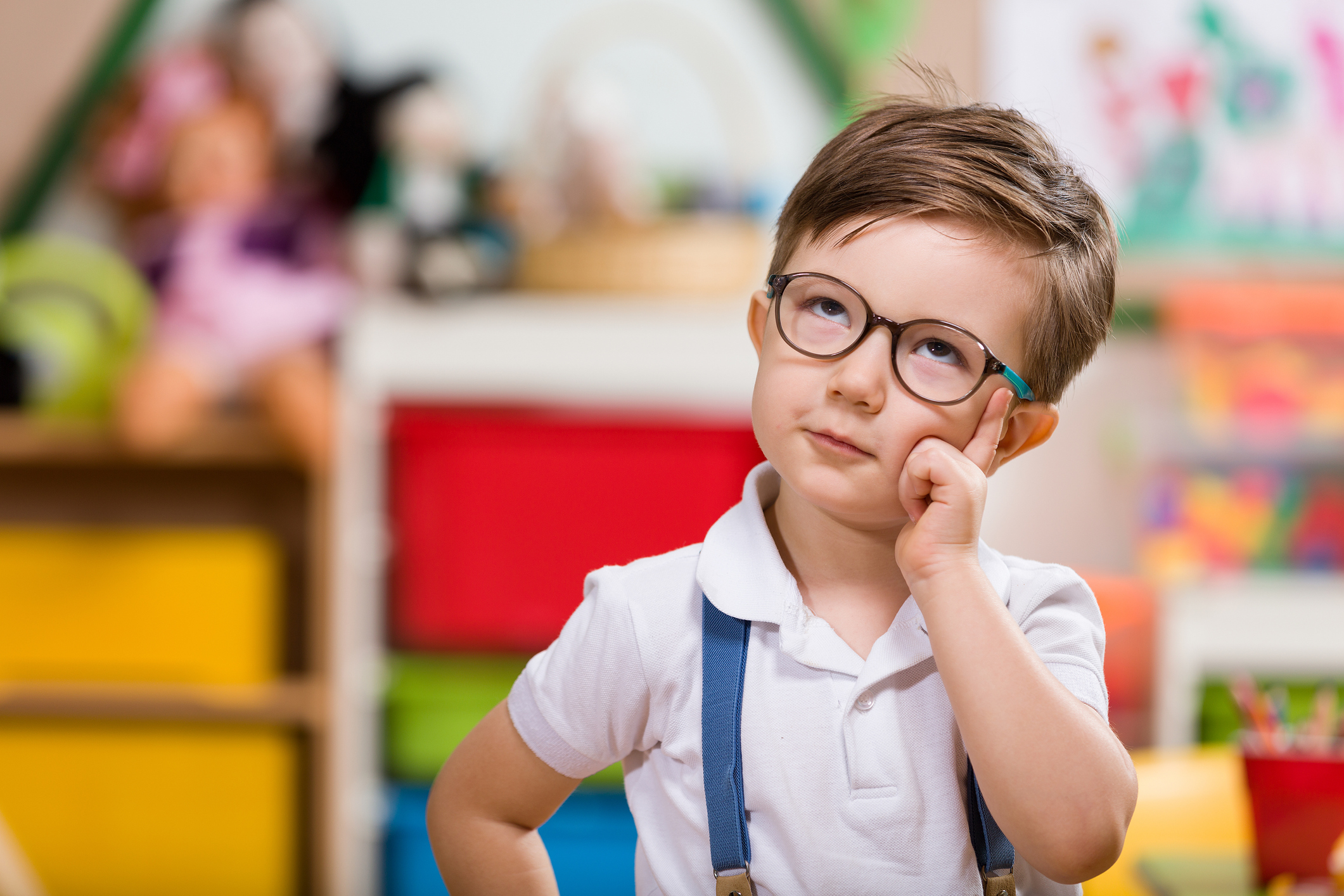 Think, Pair, Share
Benefits of Inclusion
INCLUSION
“Early childhood inclusion embodies the values, policies, and practices that support the right of every infant and young child and his or her family, regardless of ability, to participate in a broad range of activities and contexts as full members of families, communities, and society. The desired results of inclusive experiences for children with and without disabilities and their families include a sense of belonging and membership, positive social relationships and friendships, and development and learning to reach their full potential. The defining features of inclusion that can be used to identify high quality early childhood programs and services are access, participation, and supports.” 

Definition according to Division of Early Childhood (DEC) and NAEYC
BENEFITS OF INCLUSION
FOR CHILDREN WITH EXCEPTIONALITIES

Greater opportunities for interactions
Peer role models for academic, social, and behavioral skills
Families are more integrated into community
Enhance skill acquisition and generalization
FOR CHILDREN WITHOUT EXCEPTIONALITIES

Increased appreciation and acceptance of individual differences
Increased understanding and acceptance of diversity
Opportunities to master activities by practicing and teaching others
Greater academic outcomes
Session Review
REVIEW LEARNING OBJECTIVES
Adjust our perspective to better identify with each child as an individual 
Understand and define accommodations
Explore why it is important to be able to accommodate
Identify when to use accommodations
Understand how to use individualization and accommodations to help children succeed
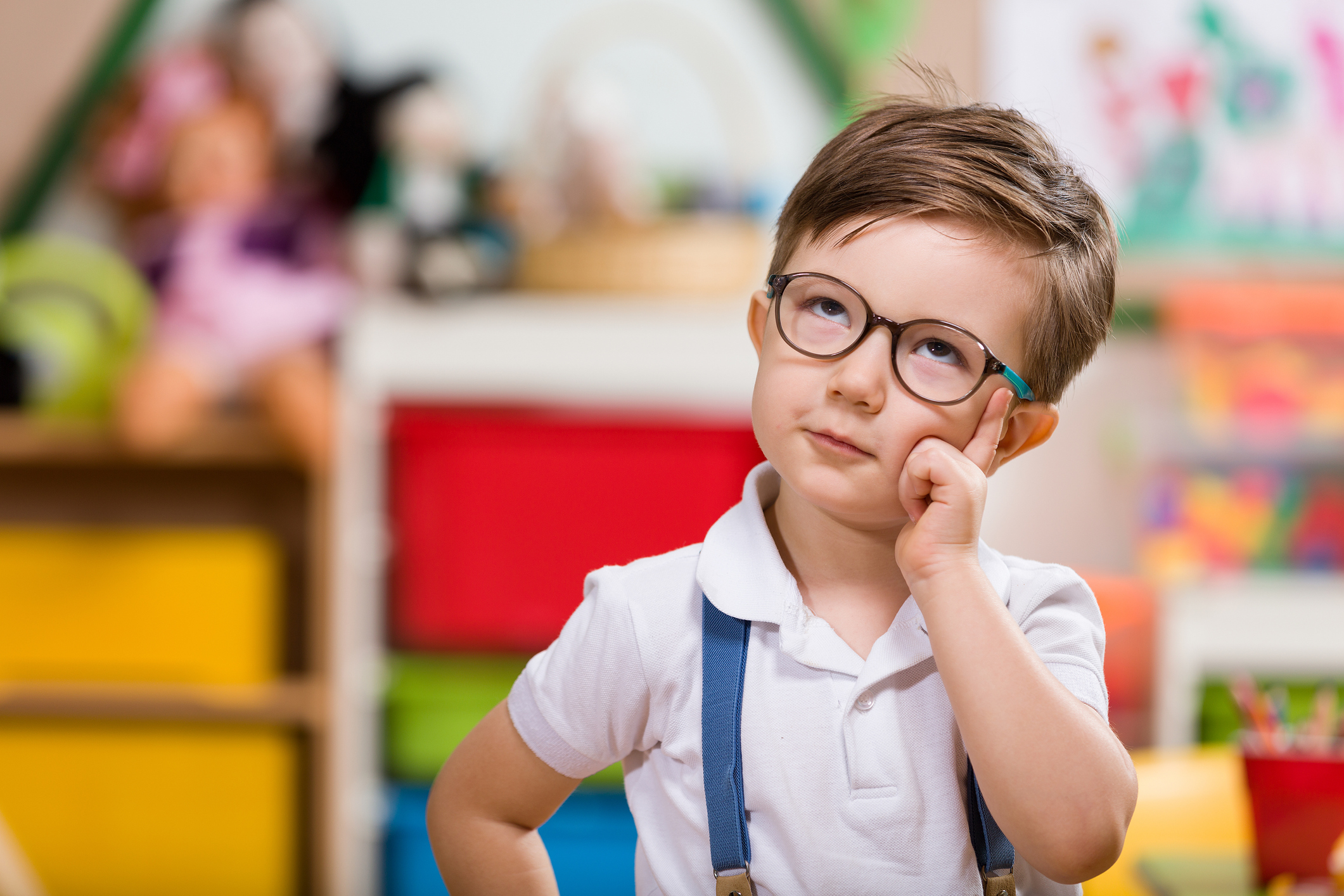 Reflections,Questions, & Comments
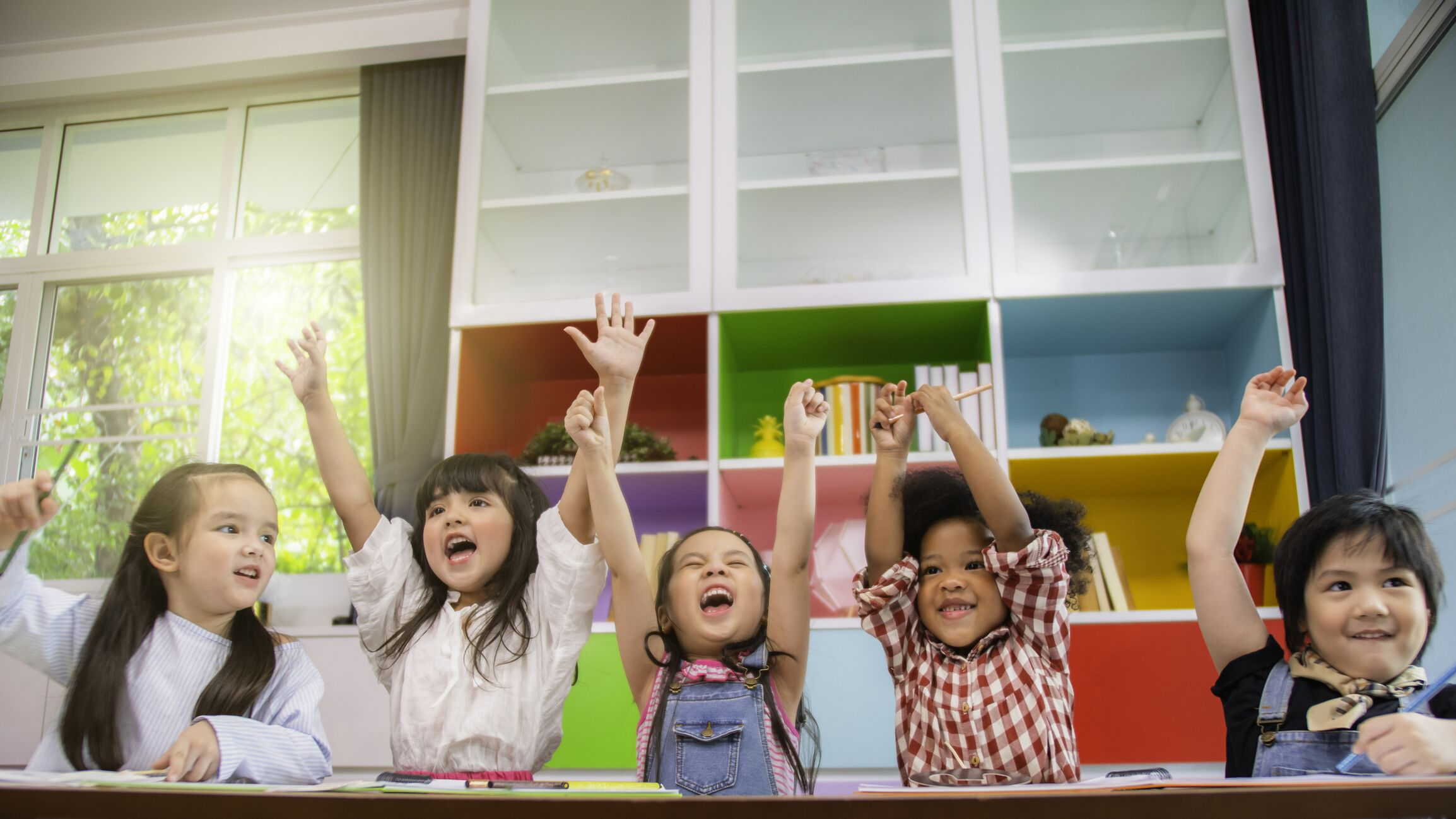 Please complete the Post-Assessment Evaluation.Thank you!